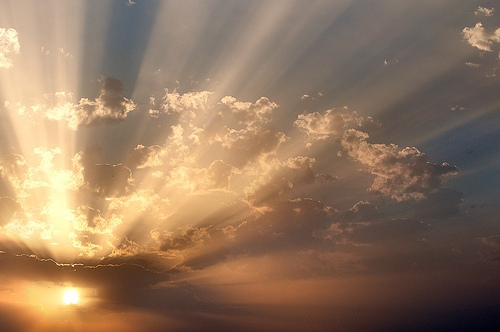 回應主的恩召
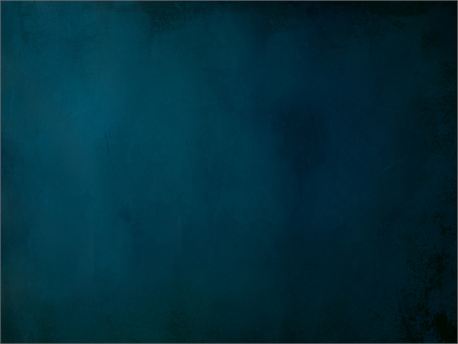 彼後 1:3-12  
神的神能已將一切關乎生命和虔敬的事賜給我們，皆因我們認識那用自己榮耀和美德召我們的主。  (4)  因此，他已將又寶貴又極大的應許賜給我們，叫我們既脫離世上從情慾來的敗壞，就得與神的性情有分。  (5)  正因這緣故，你們要分外的殷勤；有了信心，又要加上德行；有了德行，又要加上知識；
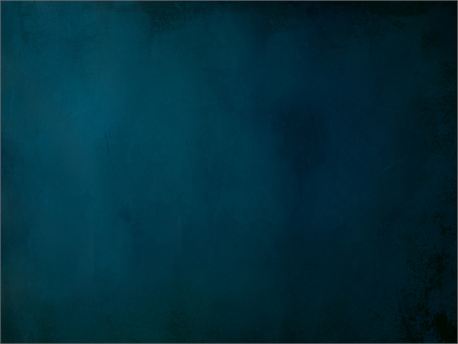 (6)  有了知識，又要加上節制；有了節制，又要加上忍耐；有了忍耐，又要加上虔敬；  (7)  有了虔敬，又要加上愛弟兄的心；有了愛弟兄的心，又要加上愛眾人的心；  (8)  你們若充充足足的有這幾樣，就必使你們在認識我們的主耶穌基督上不至於閒懶不結果子了。  (9)  人若沒有這幾樣，就是眼瞎，只看見近處的，忘了他舊日的罪已經得了潔淨。
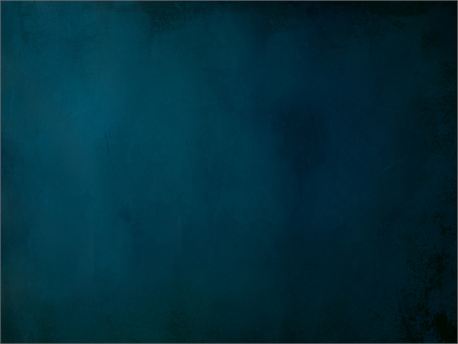 (10)  所以弟兄們，應當更加殷勤，使你們所蒙的恩召和揀選堅定不移。你們若行這幾樣，就永不失腳。  (11)  這樣，必叫你們豐豐富富的得以進入我們主救主耶穌基督永遠的國。  (12)  你們雖然曉得這些事，並且在你們已有的真道上堅固，我卻要將這些事常常提醒你們。
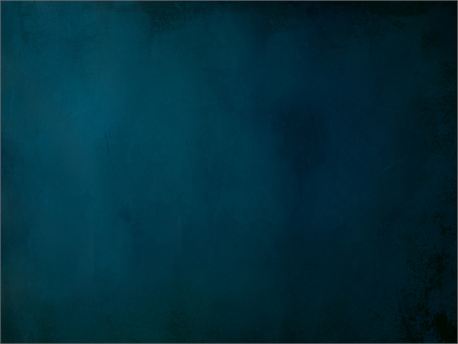 (一) 恩召的終極目的：
與神的性情有份

神的神能已將一切關乎生命和虔敬的事賜給我們，皆因我們認識那用自己榮耀和美德召我們的主。  (4)  因此，他已將又寶貴又極大的應許賜給我們，叫我們既脫離世上從情慾來的敗壞，就得與神的性情有分。
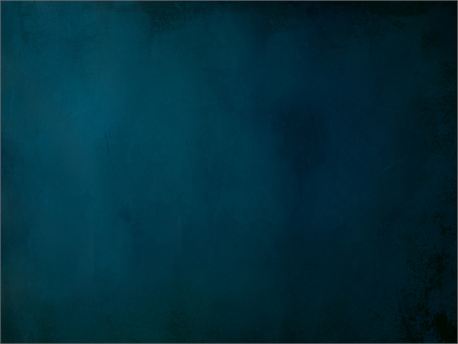 (二) 進入恩召的過程：
脫離與進入

(4)  因此，他已將又寶貴又極大的應許賜給我們，叫我們既脫離世上從情慾來的敗壞，就得與神的性情有分。
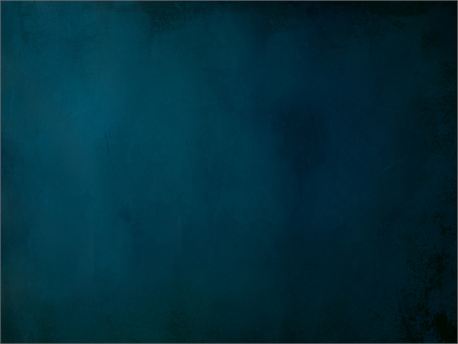 (三) 活出恩召的動力：有了還要加上
(5)  正因這緣故，你們要分外的殷勤；有了信心，又要加上德行；有了德行，又要加上知識；  (6)  有了知識，又要加上節制；有了節制，又要加上忍耐；有了忍耐，又要加上虔敬；  (7)  有了虔敬，又要加上愛弟兄的心；有了愛弟兄的心，又要加上愛眾人的心；  (8)  你們若充充足足的有這幾樣，就必使你們在認識我們的主耶穌基督上不至於閒懶不結果子了。
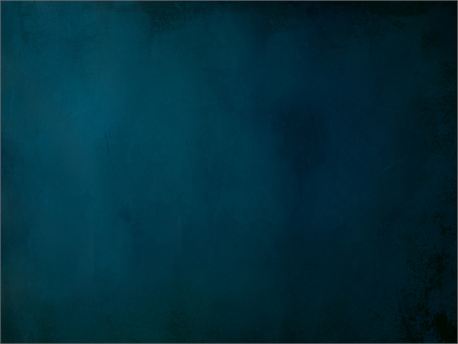 (三) 活出恩召的動力：有了還要加上
(5)  正因這緣故，你們要分外的殷勤；有了信心，又要加上德行；有了德行，又要加上知識；  (6)  有了知識，又要加上節制；有了節制，又要加上忍耐；有了忍耐，又要加上虔敬；  (7)  有了虔敬，又要加上愛弟兄的心；有了愛弟兄的心，又要加上愛眾人的心；  (8)  你們若充充足足的有這幾樣，就必使你們在認識我們的主耶穌基督上不至於閒懶不結果子了。
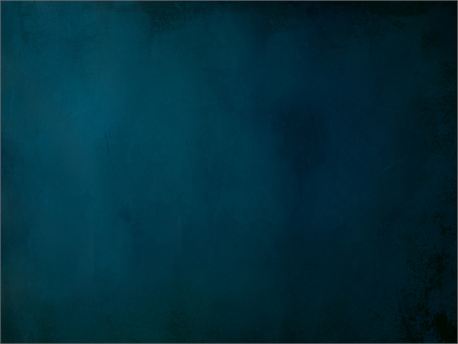 (三) 活出恩召的動力：有了還要加上
(5)  正因這緣故，你們要分外的殷勤；有了信心，又要加上德行；有了德行，又要加上知識；  (6)  有了知識，又要加上節制；有了節制，又要加上忍耐；有了忍耐，又要加上虔敬；  (7)  有了虔敬，又要加上愛弟兄的心；有了愛弟兄的心，又要加上愛眾人的心；  (8)  你們若充充足足的有這幾樣，就必使你們在認識我們的主耶穌基督上不至於閒懶不結果子了。
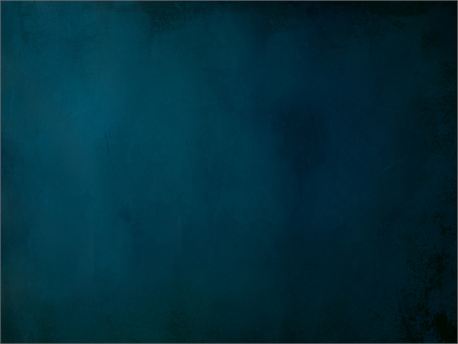 (三) 活出恩召的動力：有了還要加上
(5)  正因這緣故，你們要分外的殷勤；有了信心，又要加上德行；有了德行，又要加上知識；  (6)  有了知識，又要加上節制；有了節制，又要加上忍耐；有了忍耐，又要加上虔敬；  (7)  有了虔敬，又要加上愛弟兄的心；有了愛弟兄的心，又要加上愛眾人的心；  (8)  你們若充充足足的有這幾樣，就必使你們在認識我們的主耶穌基督上不至於閒懶不結果子了。
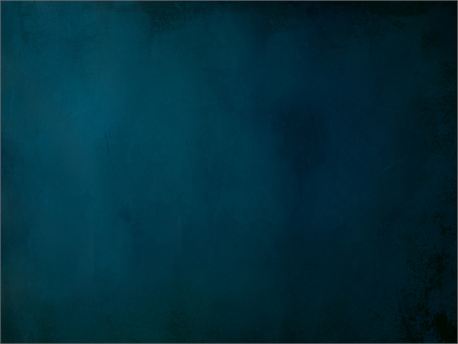 (三) 活出恩召的動力：有了還要加上
(5)  正因這緣故，你們要分外的殷勤；有了信心，又要加上德行；有了德行，又要加上知識；  (6)  有了知識，又要加上節制；有了節制，又要加上忍耐；有了忍耐，又要加上虔敬；  (7)  有了虔敬，又要加上愛弟兄的心；有了愛弟兄的心，又要加上愛眾人的心；  (8)  你們若充充足足的有這幾樣，就必使你們在認識我們的主耶穌基督上不至於閒懶不結果子了。
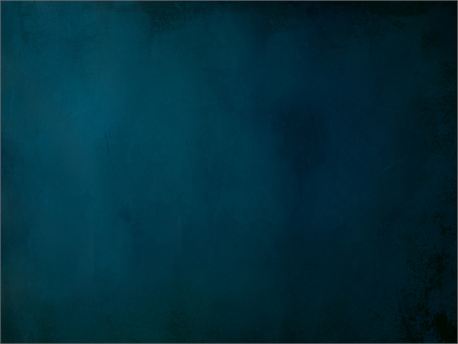 (三) 活出恩召的動力：有了還要加上
(5)  正因這緣故，你們要分外的殷勤；有了信心，又要加上德行；有了德行，又要加上知識；  (6)  有了知識，又要加上節制；有了節制，又要加上忍耐；有了忍耐，又要加上虔敬；  (7)  有了虔敬，又要加上愛弟兄的心；有了愛弟兄的心，又要加上愛眾人的心；  (8)  你們若充充足足的有這幾樣，就必使你們在認識我們的主耶穌基督上不至於閒懶不結果子了。
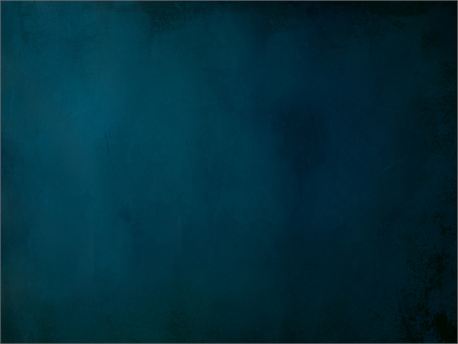 (三) 活出恩召的動力：有了還要加上
(5)  正因這緣故，你們要分外的殷勤；有了信心，又要加上德行；有了德行，又要加上知識；  (6)  有了知識，又要加上節制；有了節制，又要加上忍耐；有了忍耐，又要加上虔敬；  (7)  有了虔敬，又要加上愛弟兄的心；有了愛弟兄的心，又要加上愛眾人的心；  (8)  你們若充充足足的有這幾樣，就必使你們在認識我們的主耶穌基督上不至於閒懶不結果子了。
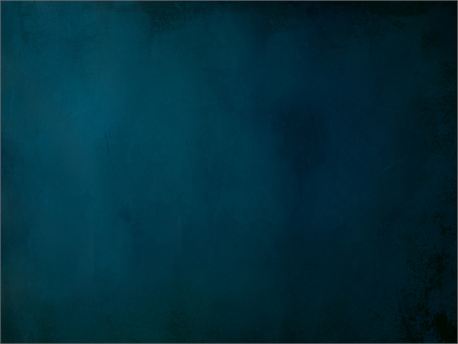 (三) 活出恩召的動力：有了還要加上
(5)  正因這緣故，你們要分外的殷勤；有了信心，又要加上德行；有了德行，又要加上知識；  (6)  有了知識，又要加上節制；有了節制，又要加上忍耐；有了忍耐，又要加上虔敬；  (7)  有了虔敬，又要加上愛弟兄的心；有了愛弟兄的心，又要加上愛眾人的心；  (8)  你們若充充足足的有這幾樣，就必使你們在認識我們的主耶穌基督上不至於閒懶不結果子了。
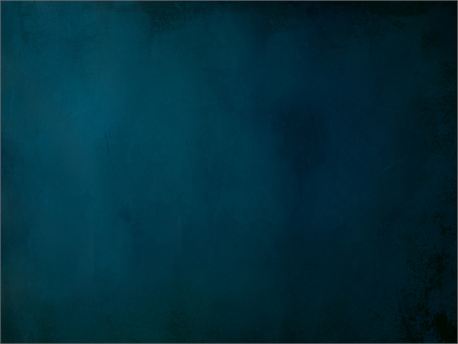 (三) 活出恩召的動力：有了還要加上
(5)  正因這緣故，你們要分外的殷勤；有了信心，又要加上德行；有了德行，又要加上知識；  (6)  有了知識，又要加上節制；有了節制，又要加上忍耐；有了忍耐，又要加上虔敬；  (7)  有了虔敬，又要加上愛弟兄的心；有了愛弟兄的心，又要加上愛眾人的心；  (8)  你們若充充足足的有這幾樣，就必使你們在認識我們的主耶穌基督上不至於閒懶不結果子了。
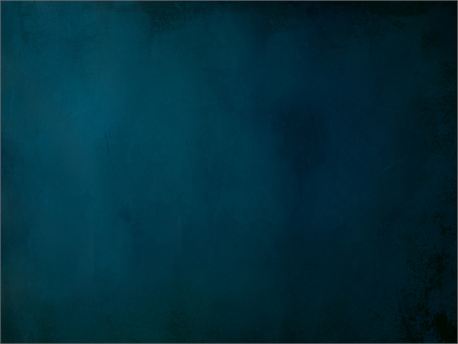 結語
同樣的恩召不同的結果